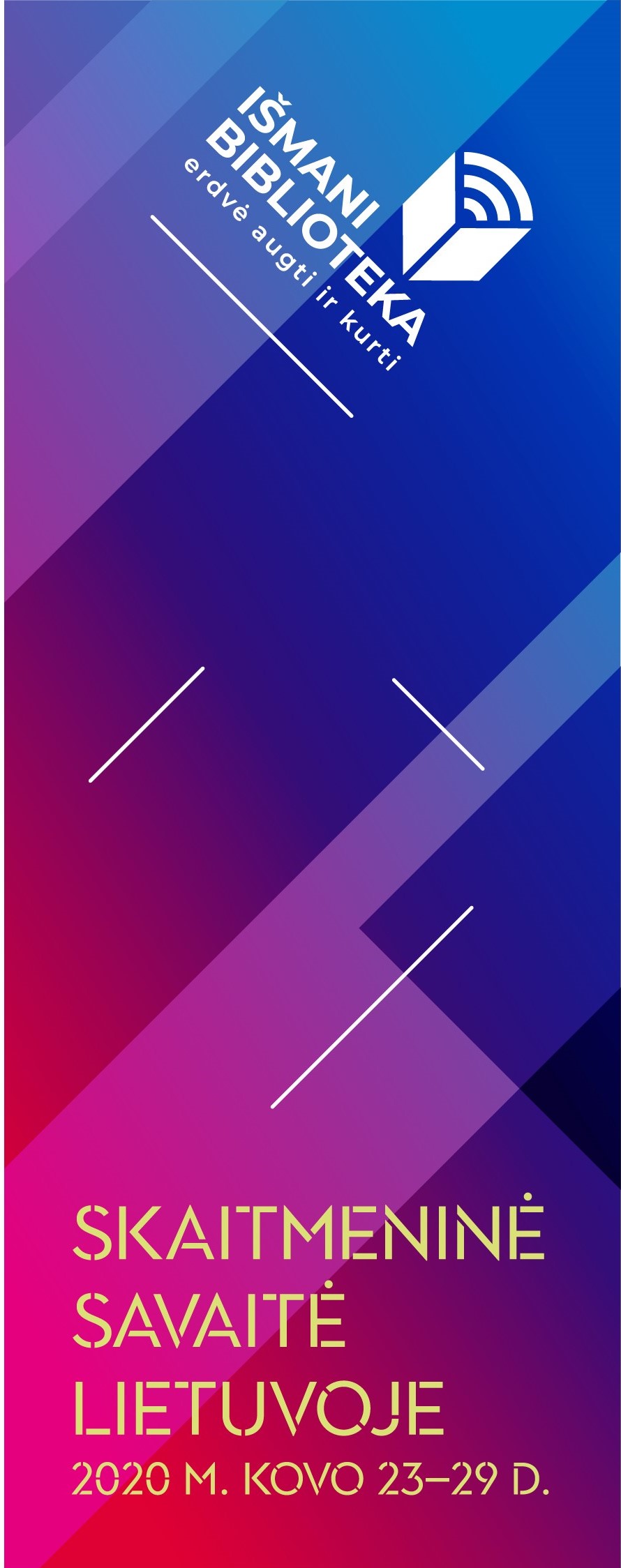 Praktinis užsiėmimasKOMENTARAI INTERNETE. NUOMONE DALINKIS ETIŠKAI
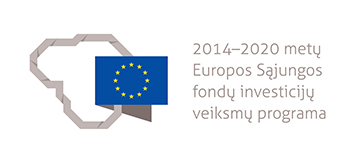 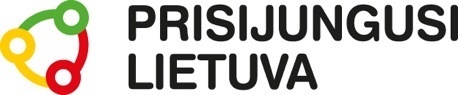 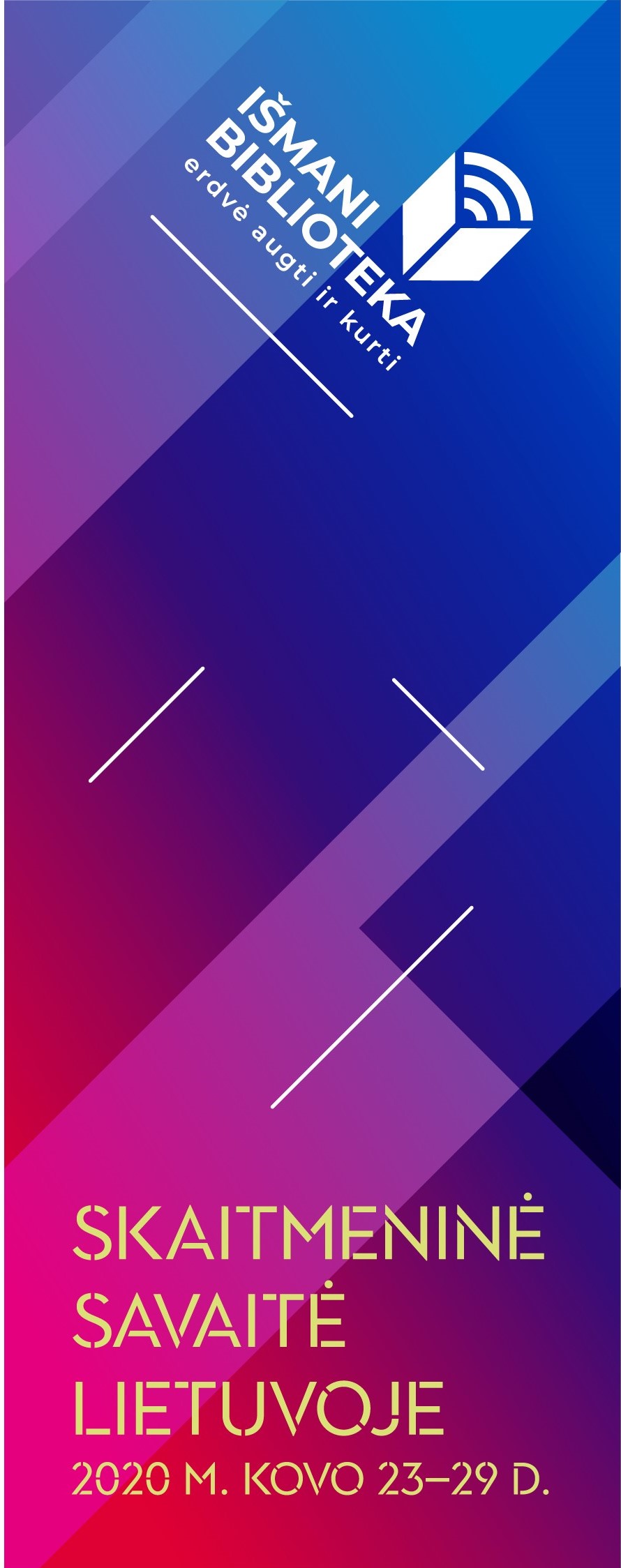 UŽDUOTIES ANKETA
ŽAIDIMO PRISTATYMAS
Veiklos turinys – praktinė užduotis sudaryta iš dviejų etapų. Viename iš etapų dalyviai bus kviečiami susipažinti su etiško ir neetiško komentavimo internete principais. Sekančiame etape žaidėjai kviečiami įvertinti pateiktus komentarus ir priskirti juos konkrečiai grupei: etiškiems, neetiškiems ar baudžiamąja atsakomybe gresiantiems komentarams.
KOMENTUOK ATSAKINGAI!
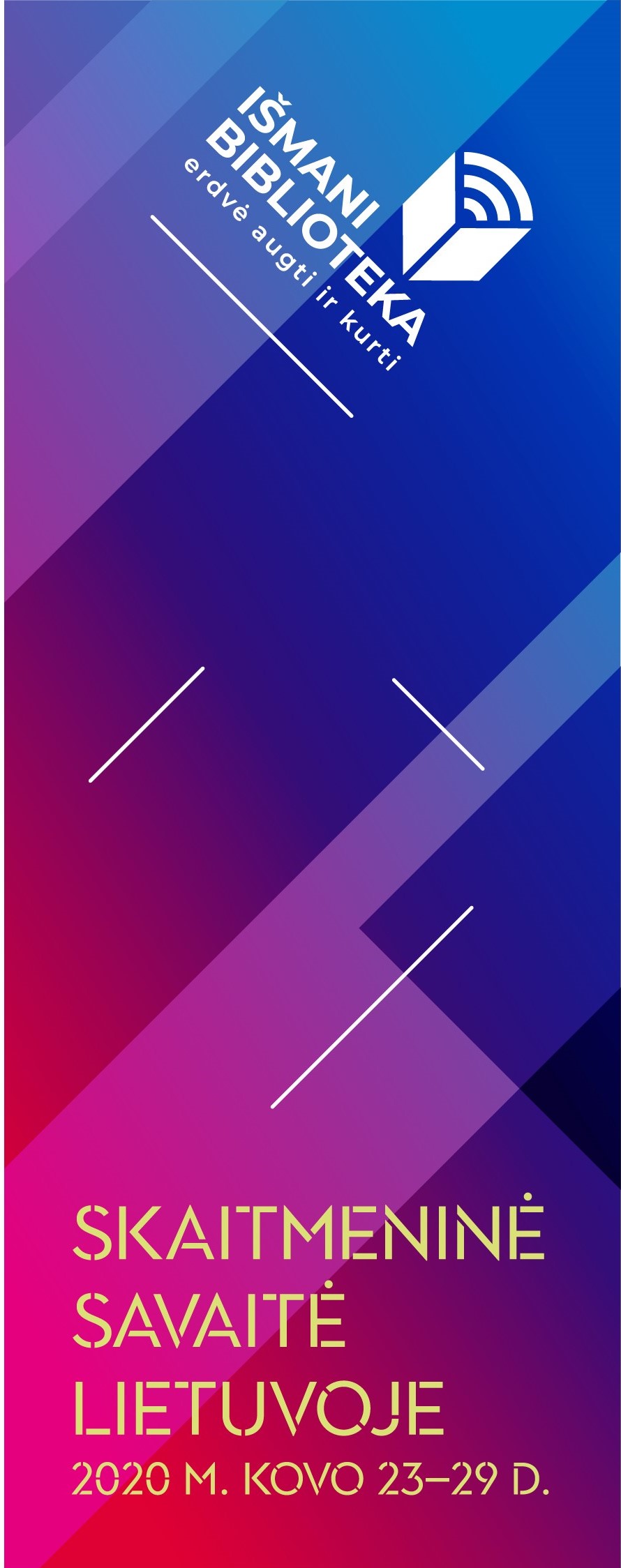 TEORINĖ DALIS I
Etiškas komentaras – tai sklandžios nuomonės dėstymo internete forma. Toks komentaras rašomas lietuviškomis raidėmis, argumentuotai palaikant ar oponuojant perskaityto straipsnio ar žinutės turiniui. Šis komentaras perteikia moraliai atsakingą žmogaus nuomonę, leidžia susidaryti įspūdį, kurie straipsnio ar žinutės akcentai komentaro autoriui patiko, o kurie turinio momentai sukėlė neigiamą reakciją. 
 
Etiški komentarai – vertinga visuomenės nuomonės išraiška. Tai puikūs duomenys socialiniams tyrimams ar straipsnių, žinučių autoriams, vertinant šalies gyventojų nuotaikas, vyraujančias pozicijas, lūkesčius.
ĮJUNK KRITINĮ MĄSTYMĄ!
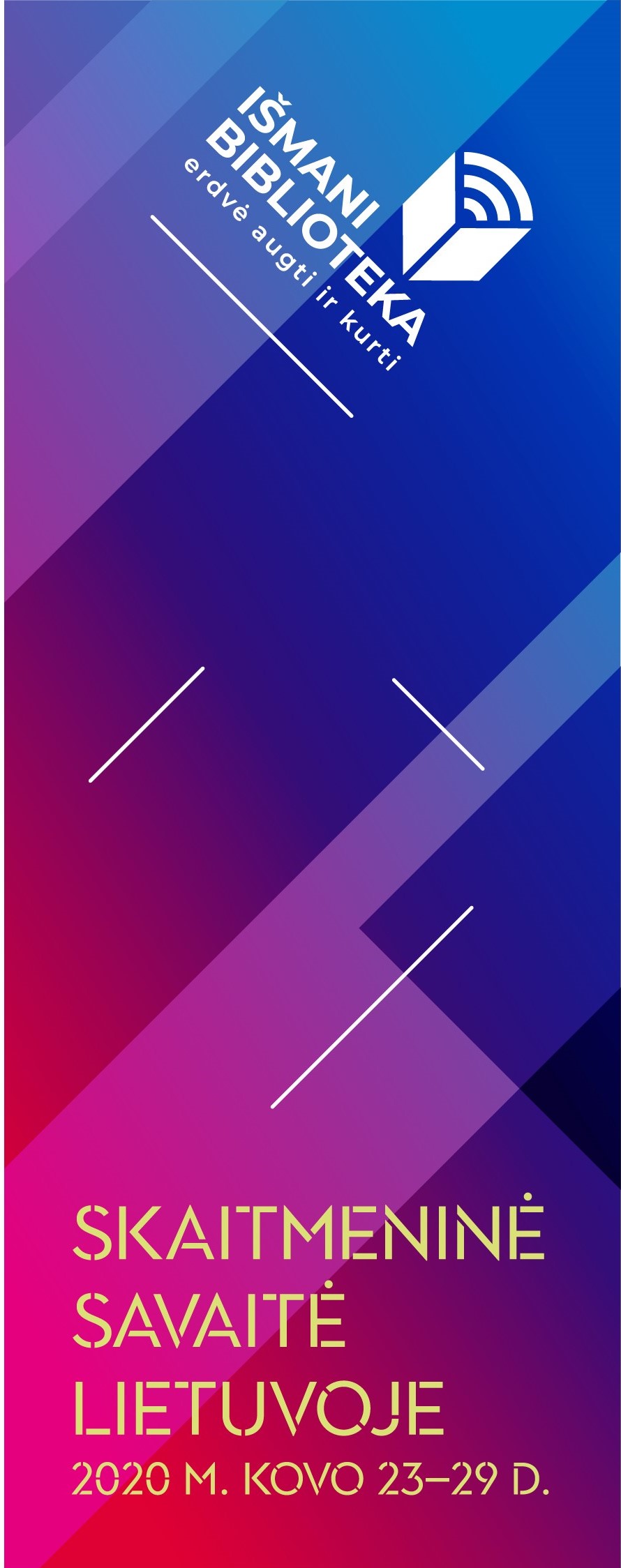 TEORINĖ DALIS II
Neetiškas komentaras – tai emocijomis persmelktas komentaras, neadekvačiai reaguojant į straipsnį ar žinutę. Tokie komentarai dažniausiai rašomi nesilaikant lietuvių kalbos gramatikos taisyklių, neretai įterpiant necenzūrinius žodžius. Taip pat tie komentarai, kuriuose tyčiojamasi iš kitų žmonių išvaizdos ar nuomonės, pateikiama nesusijusi su aptariama tema ar specialiai klaidinanti informacija, negali būti laikomi etiškais.
 
Vis daugiau internetinių portalų suteikia galimybę komentarus po straipsniais rašyti tik registruotiems vartotojams, tačiau kiekvienas žmogus turi teisę palikti anonimišką komentarą. Žinoma, savu vardu deklaruojama nuomonė yra daug svaresnė ir labiau etiška.
ĮJUNK KRITINĮ MĄSTYMĄ!
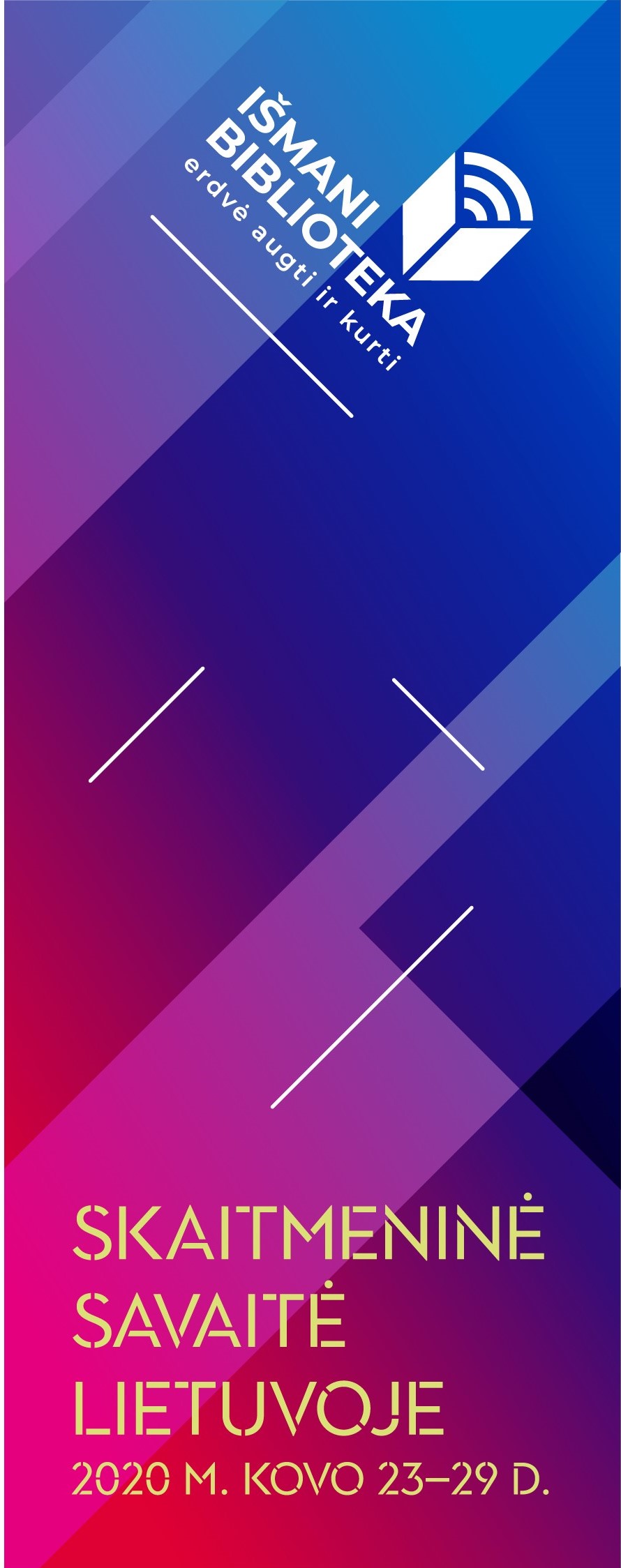 TEORINĖ DALIS III
Komentarai pažeidžiantys teisės aktus (I)

Netinkamas komentavimas viešojoje erdvėje, taigi ir internetiniai komentarai, gali užtraukti baudžiamąją atsakomybę. 
 
2 pagrindiniai atvejai dėl kurių gali būti užtraukta baudžiamoji atsakomybė:
 
1.  Jeigu komentaruose viešai tyčiojamasi, niekinama, ar yra skatinama neapykanta žmonių grupei ar asmeniui dėl amžiaus, lyties, seksualinės orientacijos, neįgalumo, rasės, tautybės, kalbos, kilmės, socialinės padėties, tikėjimo, įsitikinimų ar pažiūrų.
ĮJUNK KRITINĮ MĄSTYMĄ!
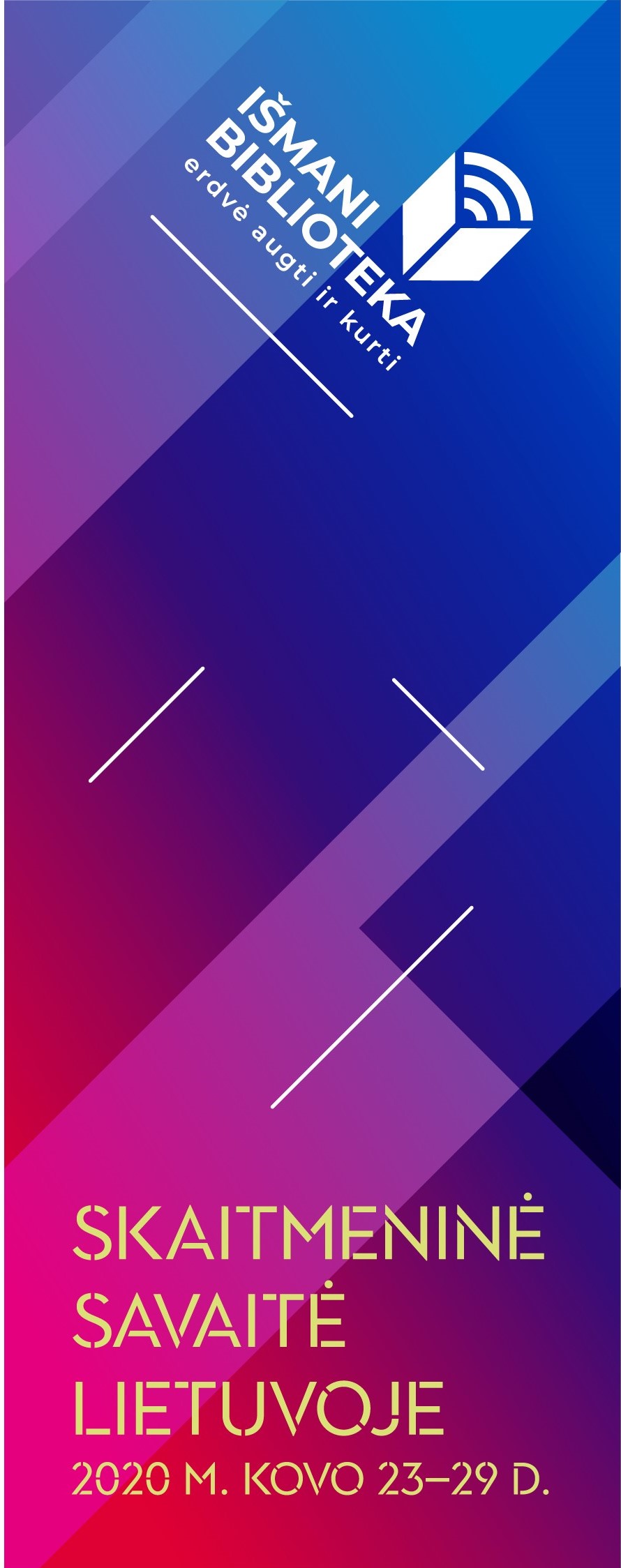 TEORINĖ DALIS IV
Komentarai pažeidžiantys teisės aktus (II)
2. Jeigu komentaruose viešai kurstomas smurtavimas ar fizinis susidorojimas su žmonių grupe ar asmeniu dėl amžiaus, lyties, seksualinės orientacijos, neįgalumo, rasės, tautybės, kalbos, kilmės, socialinės padėties, tikėjimo, įsitikinimų ar pažiūrų.

Viešas kurstymas susidoroti, asmenų žeminimas, tyčiojimasis iš asmens dėl jo rasės, neįgalumo, tikėjimo ir t. t. yra dažniausiai pasitaikantys komentatorių nusižengimai. Net ir tuo atveju, jei asmuo komentarus rašo anonimiškai, teisėsaugos atstovai turi galimybę surasti asmenį ir patraukti baudžiamojon atsakomybėn.
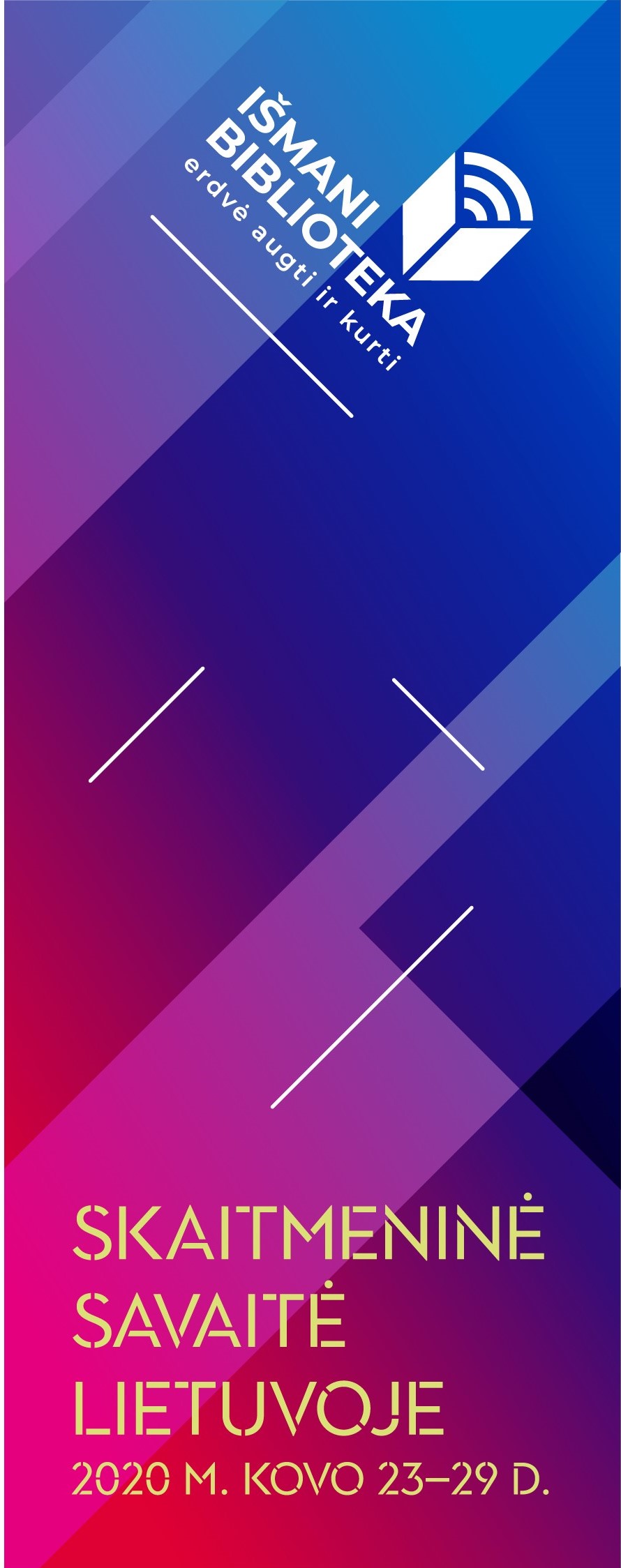 TAISYKLĖS I
Prieš pradedant žaidimą – atspausdinami užduočių lapai ir kartu su rašymo priemonėmis išdalinami užsiėmimo dalyviams.
Parengiamas užduoties pristatymas projektoriaus ekranuose.
Trumpai išdėstoma užsiėmimo teorinė dalis, apibendrinant kuo etiškas komentaras skiriasi nuo neetiško ar apskritai nusikalstamo komentaro.
Tuomet dalyviai kviečiami atlikti užduoties lapuose esančias užduotis. I užduotyje prašoma 15 atsitiktinai pateiktų teiginių priskirti į atitinkamus stulpelius pagal temą. Kiekvienam stulpeliui reikia priskirti po 5 teiginius. Šie teiginiai taps tinkamo ir netinkamo komentavimo taisyklėmis, padėsiančiomis sėkmingai įgyvendinti II užduotį.
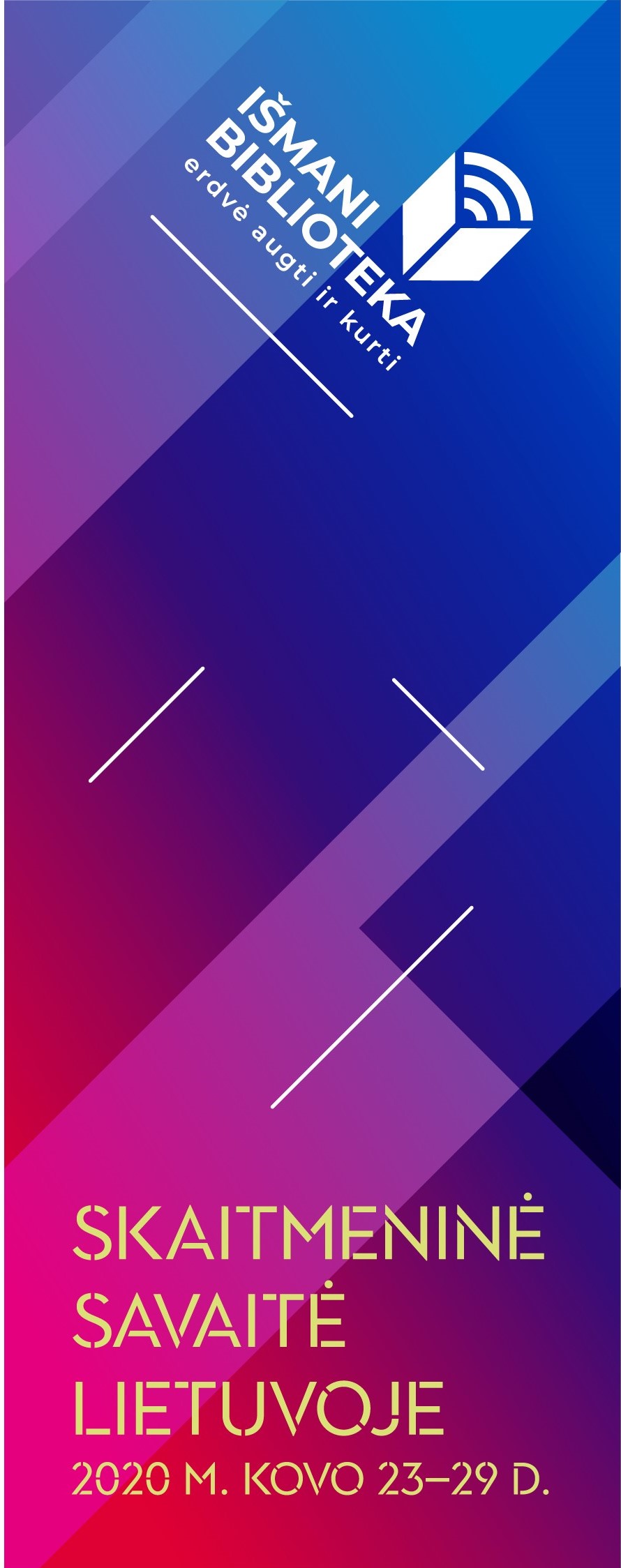 TAISYKLĖS II
II užduotyje dalyviai kviečiami po kiekvienu komentaru įrašyti, ar toks nuomonės išreiškimo internete būdas yra etiškas/neetiškas ar užtraukia baudžiamą atsakomybę.
Užduotims atlikti dalyviams suteikiama 15-20 min. Reaguoti pagal auditorijos poreikius.
Užsiėmimo pabaigoje vedėjas kviečia auditoriją aptarti, kokius teiginius priskyrė vienam ar kitam stulpeliui, peržvelgia komentarus, su dalyviais aptardami teisingus variantus.
Akcentuojami esminiai momentai, kaip derėtų reikšti savo nuomonę internete, kad netektų nukentėti patiems ir nebūtų pažeminta komentuojamoji pusė.
Užduočių lapus kviečiama pasiimti į namus ir naudotis tarsi taisyklėmis, reiškiant savo nuomonę internete.
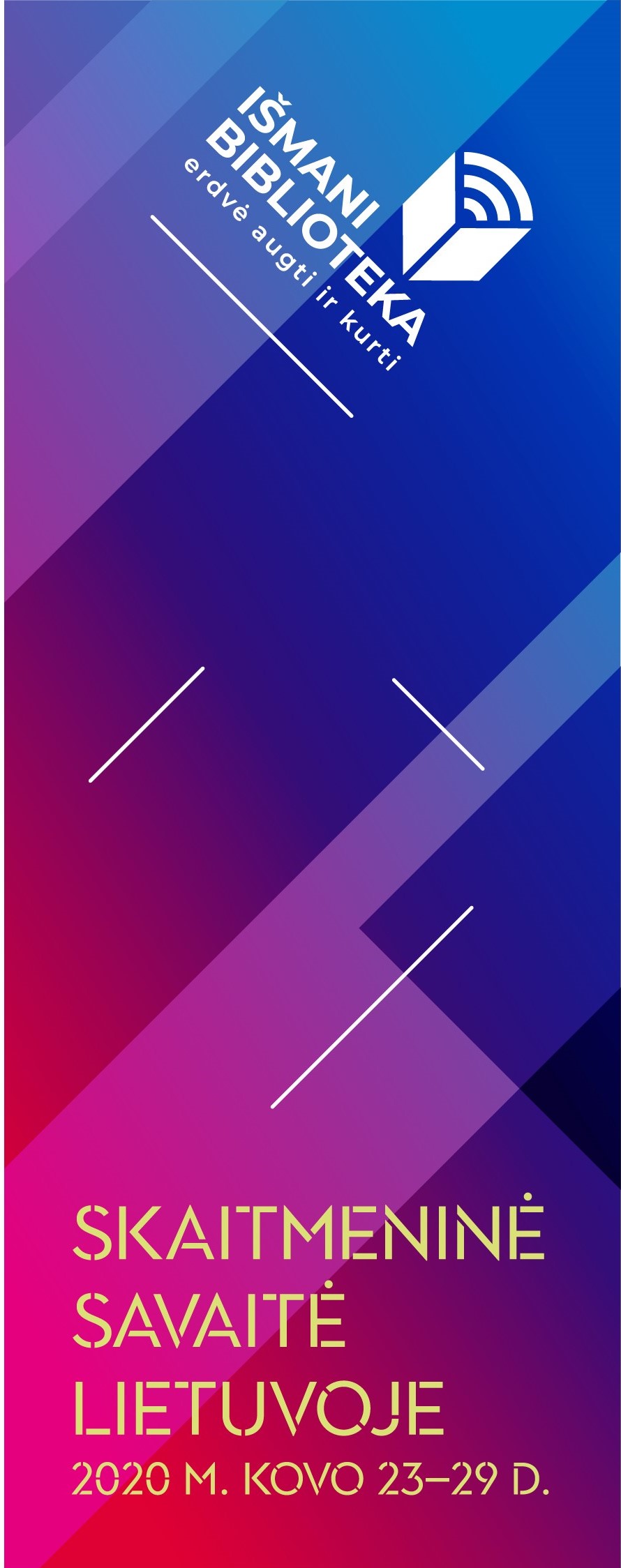 SĖKMĖS!
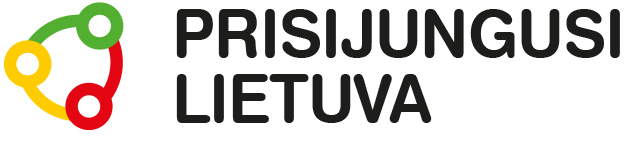 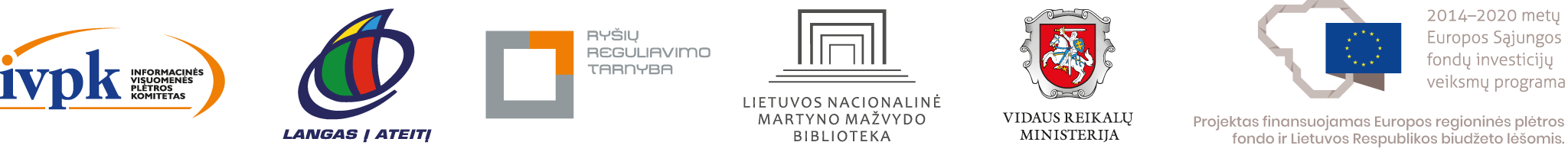